PB173 - Tématický vývoj aplikací v C/C++ Domain specific development in C/C++
Skupina: Aplikovaná kryptografie a bezpečné programování
Petr Švenda svenda@fi.muni.cz
Block cipher modes for Authenticated Encryption
PB173
2
Modes for authenticated encryption
Encryption preserves confidentiality but not integrity
Common integrity functions (like CRC) protect against random faults
Cryptographic message integrity protects intensional errors
PB173
3
Confidentiality, integrity, privacy
Message confidentiality [encryption]
attacker is not able to obtain info about plaintext
Message integrity [MAC]
attacker is not able to modify message without being detected (PTX, CTX)
Message privacy [encryption]
attacker is not able to distinguish between encrypted message and random string
same message is encrypted each time differently
PB173
4
Encryption and MAC composition
Modes for block ciphers (CBC, CTR, CBC-MAC)
Compositions (encryption + MAC)
encrypt-and-mac [EKe,Km(M) = EKe(M) | TKm(M)]
can fail with privacy and authenticity
mac-then-encrypt [EKe,Km(M) = EKe(M | TKm(M))]
can fail with authenticity
encrypt-then-mac [EKe,Km(M) = EKe(M) || TKm(EKe(M)]
always provides privacy and authenticity
Paralelizability issue 
Authenticated-encryption modes (AE) 
special block cipher modes for composed process
PB173
5
Usage scenarios
Powerful, parallelizable environments
hardware accelerators
Powerful, but almost serial environments
personal computer, PDA
Restricted environments
smart cards, microcontrollers, IoT 

Different scenarios have different needs
PB173
6
Important features for AE modes
Provable security
Performance, paralelizability, memory req.
important for high-speed encryption, SC
Patent
early AE modes are patented
Associated data authentication
authentication of non-encrypted part
Online, incremental MAC, number of keys, endian dependency …
http://blog.cryptographyengineering.com/2012/05/how-to-choose-authenticated-encryption.html
www.fi.muni.cz/~xsvenda/docs/AE_comparison_ipics04.pdf
PB173
7
EAX mode
Encrypt-than-mac composition
Provable secure, unpatented
PB173
8
Offset CodeBook mode (OCB)
Memory efficient, fast mode
Provable secure, but patented
PB173
9
Cipher-State mode (CS)
Memory efficient, fast mode, unpatented 
Not provable secure (inner state of cipher)
PB173
10
Galois/Counter Mode (GCM)
Need pre-computed table (4kB-64kB)
fast mode, provable secure, unpatented, NIST standard 
http://csrc.nist.gov/publications/nistpubs/800-38D/SP-800-38D.pdf
PB173
11
Implementation: AES-GCM from mbedTLS
gcm.h, gcm.c
int gcm_init( gcm_context *ctx, 
       const unsigned char *key, 
       unsigned int keysize );
 
int gcm_crypt_and_tag( gcm_context *ctx,
       int mode, // GCM_ENCRYPT (alternatively GCM_DECRYPT)
       size_t length,
       const unsigned char *iv,
       size_t iv_len,
       const unsigned char *add, // authenticated, but not encrypted
       size_t add_len,
       const unsigned char *input, // authenticated and encrypted
       unsigned char *output,       // encrypted data
       size_t tag_len,
       unsigned char *tag );
int gcm_auth_decrypt( gcm_context *ctx,
      size_t length,                  // length of input data 
      const unsigned char *iv,
      size_t iv_len,
      const unsigned char *add,   // authenticated, but not encrypted
      size_t add_len,
      const unsigned char *tag,    // authenticator (MAC value)
      size_t tag_len,
      const unsigned char *input, // encrypted data
      unsigned char *output );     // decrypted data
PB173
12
CAESAR competition
http://competitions.cr.yp.to/caesar-submissions.html
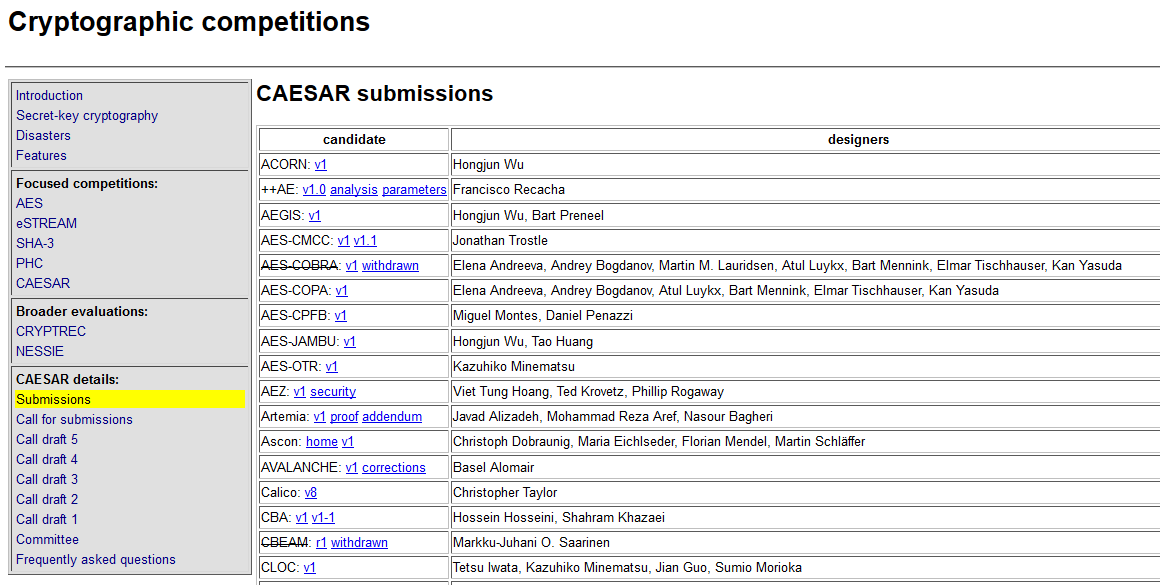 PB173
13
Conclusions
Composition of ENC and MAC can fail
encrypt-then-mac provable secure
specially designed composed modes 
One of the most promising mode is patented (OCB)
fast alternative GCM, CS
Searching for new modes (CAESAR competition)
Suitable mode depends on usage
parallelizability, memory
specific needs (online, incremental MAC)
PB173
14
Practical assignment
PB173
15
Practical assignment
Presentation of results from 2 weeks ago
Functions to be implemented (and tested!)
new user registration (in: user name / password, out: status)
user authentication to server (in:user/pass, out: status) 
obtain list of other online users (out: formated list – JSON?)
| PB173 - Group: Applied cryptography
16
Practical assignment - client
Update your implementation of server functions based on feedback
And add into GitHub repo
Create implementation of basic client process 
No network communication yet, just methods + tests!
Functions to be implemented (and tested!)
Login user (client side) (in: user name / password, out: status)
=> prepared structure to be send to server
Prepare protected message for another user (in: user identification, session context (keys, counters…), out: protected message, status)
Encryption, MAC, Use suitable Authenticated Encryption mode
Update session context
Unprotect message from another user (in: protected message, session context (keys, counters…), out: unprotected message, status)
Think how to handle errors
Don’t forget to document functions in JavaDoc-style
| PB173 - Group: Applied cryptography
17
Submissions, deadlines
Upload application source codes as single zip file into IS Homework vault (Crypto - 5. homework (AE))
Zip file from current version of repo
DEADLINE 3.4. 12:00
Up to 10 points assigned
| PB173 - Group: Applied cryptography
18